STARTER:
Place the shapes in the correct place in the Carroll Diagram.
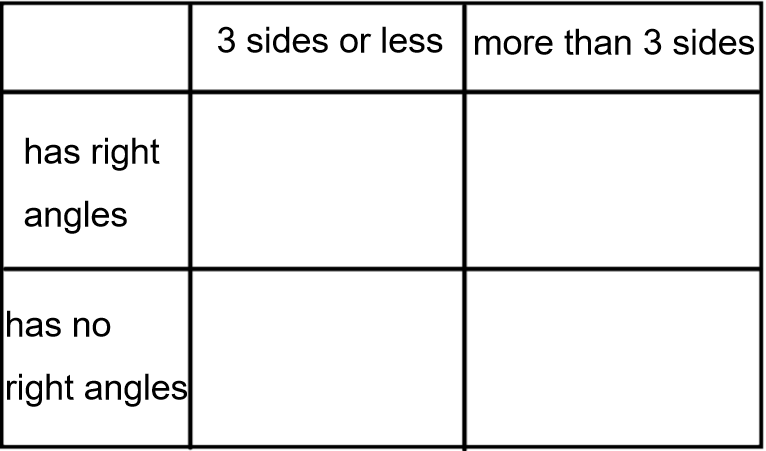 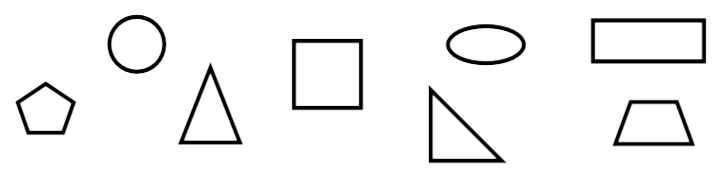 STARTER:
Place the shapes in the correct place in the Carroll Diagram.
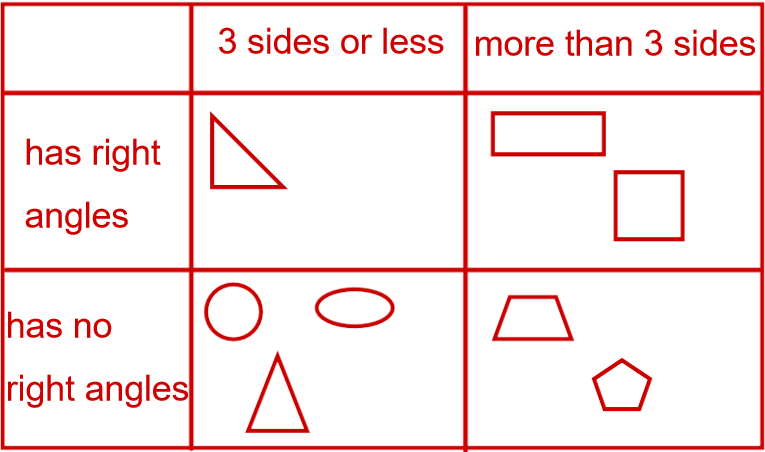 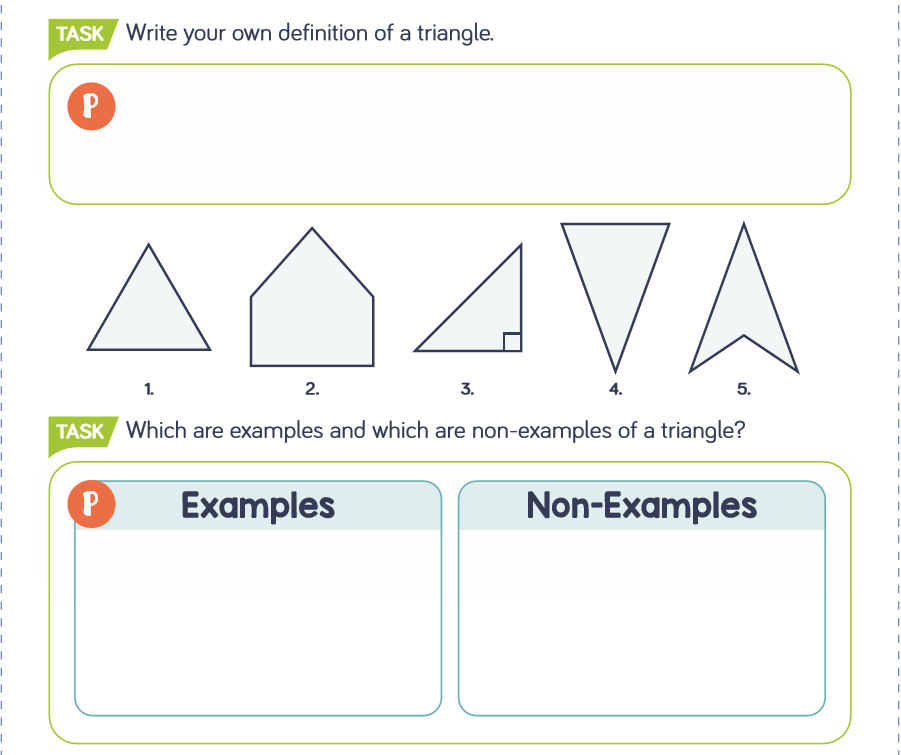 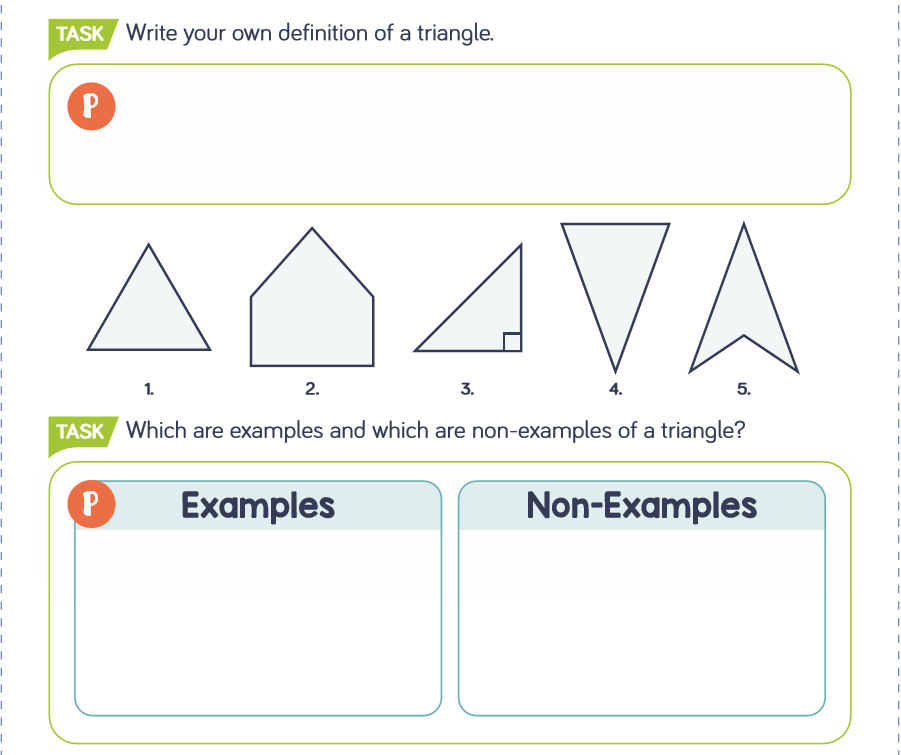 1, 3, 4
2 (pentagon) and 5 (quadrilateral)
TALKING TIME:
Look at the triangles below. 
What similarities do they have and what differences?
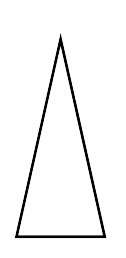 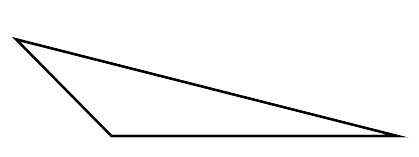 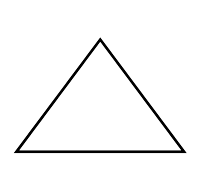 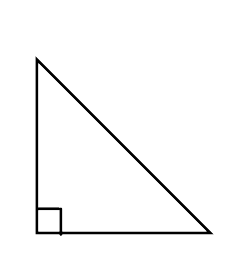 TALKING TIME:
Look at the triangles below. 
What similarities do they have and what differences?










They all have 3 sides. They are all triangles. They all have 3 angles.
The right angled triangle has a right angle for one of its angles.
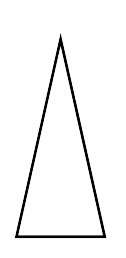 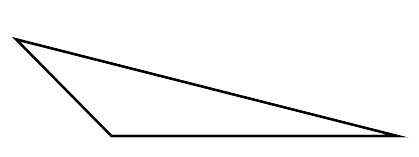 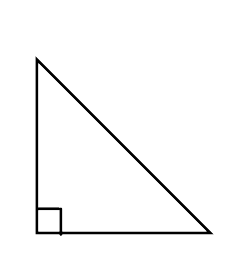 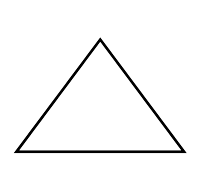 ACTIVITY 1:
Use a ruler to measure the sides of these different triangles. 
What do you notice? What could the properties of each type be? Write them down.









Isosceles			right-angled				equilateral

		      scalene				isosceles
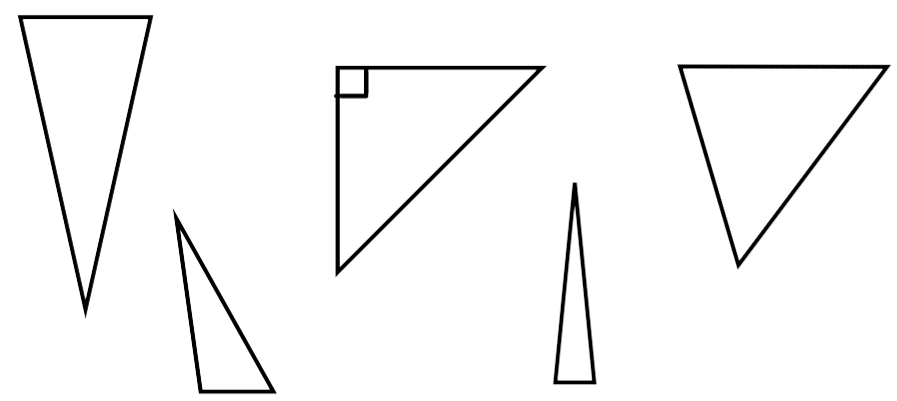 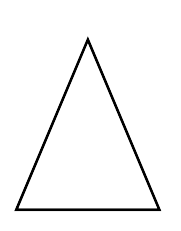 LEARNING TIME:
This is an isosceles triangle.






It has two sides the same length.
It has two angles the same size.
Here is a scalene triangle. 






It has 3 sides that are all different lengths.
It has 3 angles that are all different sizes.
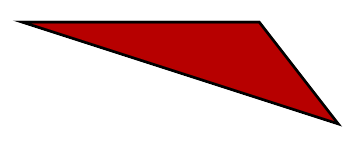 This is an equilateral triangle.



It has three sides that are the same length. 
It has three angles that are the same size.
ACTIVITY 3:
Identify the scalene triangle, the isosceles triangle and the equilateral triangle.
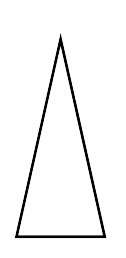 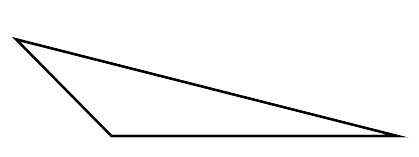 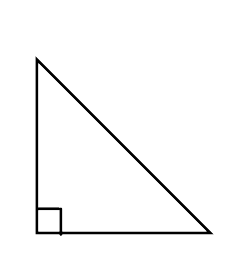 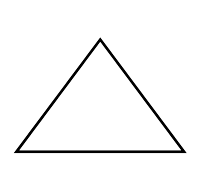 ACTIVITY 4:
Sort these triangles into their correct groups.
Draw one more triangle to go in each column.
ACTIVITY 4:
Sort these triangles into their correct groups.
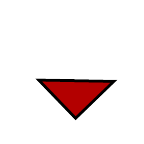 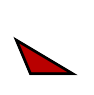 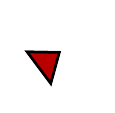 Draw one more triangle to go in each column.
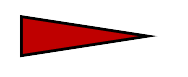 TALKING TIME:
John drew an isosceles triangle. 







What has gone wrong?
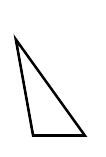 TALKING TIME:
John drew an isosceles triangle. 







What has gone wrong?	
An isosceles triangle has two sides and two angels the same size which John’s triangle does not have.
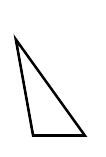 ACTIVITY 3:
Draw three different isosceles triangles.
ACTIVITY 5:
Draw three different isosceles triangles.

Responses will vary.
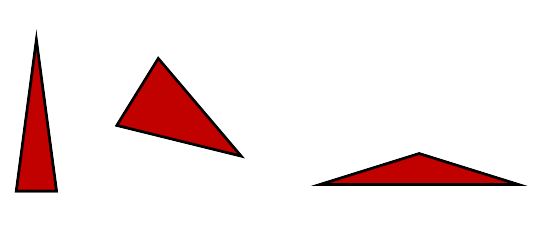 LIGHTBULB CHALLENGE:
Look at the diagram below.
Calculate the perimeter of the triangle.
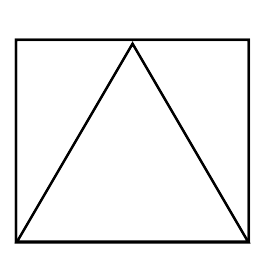 16cm
LIGHTBULB CHALLENGE:
Look at the diagram below.
Calculate the perimeter of the triangle.










The equilateral triangle inside the square has the same sized sides as the square. Perimeter = 16cm + 16cm + 16cm = 48cm
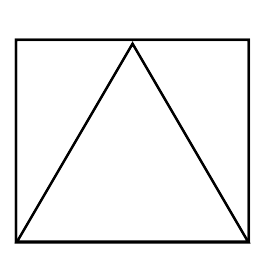 16cm